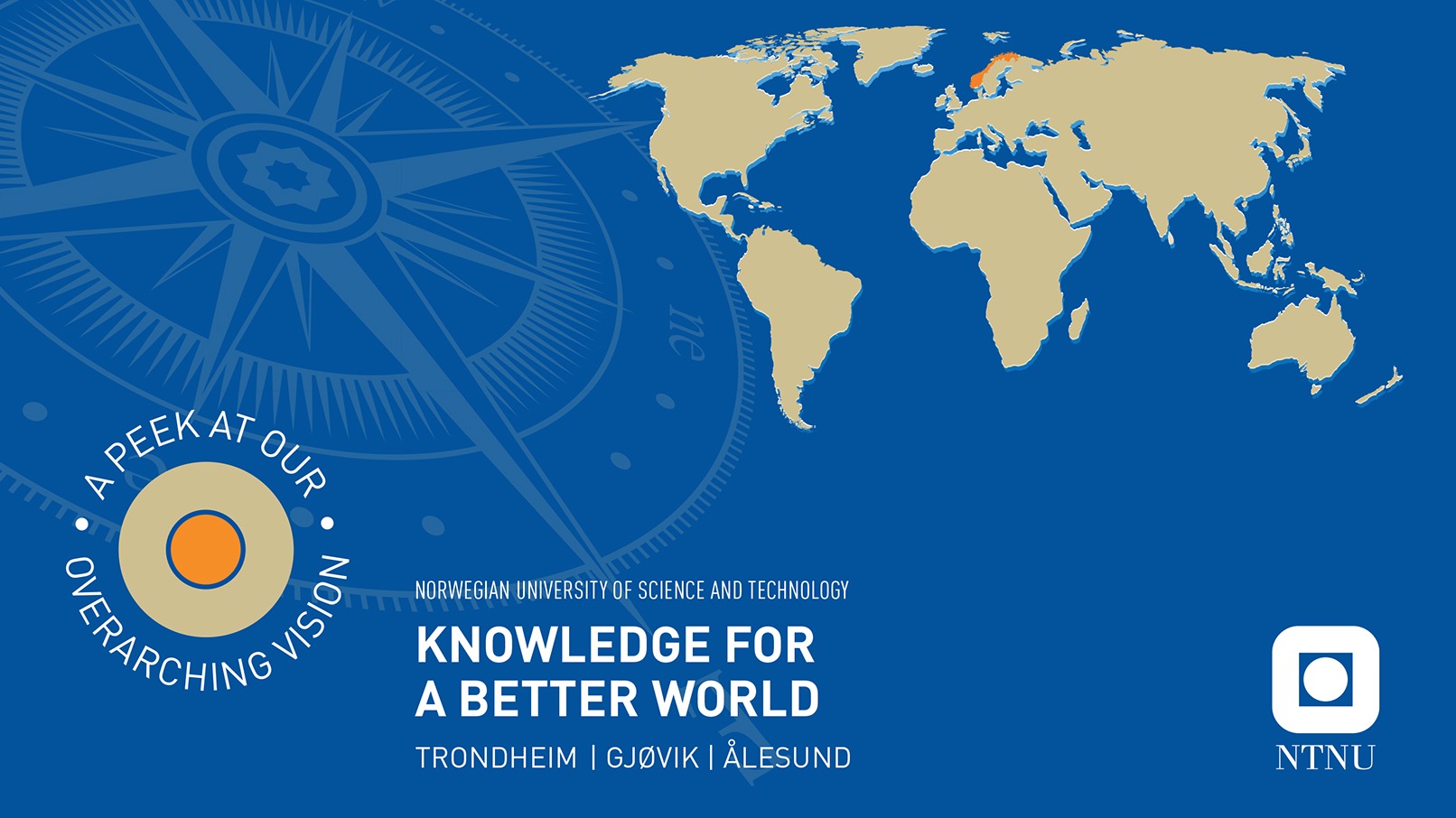 Academic history
1217  	Schola Cathedralis Nidrosiensis
1760  	Royal Norwegian Society of Sciences and Letters 
1910  	Norwegian Institute of Technology (NTH)
1922  	Norwegian Teachers’ College [in Trondheim] (NLHT)
1950	SINTEF (the Foundation for Technical and Industrial Research at NTH)
1955	Norwegian Academy of Technological Sciences (NTVA) (Trondheim)
1968  	University in Trondheim (UNIT)
1973  	Trøndelag Music Conservatory
1974  	Department of Medicine (from 1984: The Faculty of Medicine)
 	Trondheim Academy of Fine Art
 	Norwegian College of General Sciences (AVH) (previously NLHT)
1994	University Colleges in Sør-Trøndelag, Gjøvik and Ålesund are established
1996  	Norwegian University of Science and Technology (NTNU)
 	Trondheim celebrates 250 years as an academic city
2016	University Colleges in Sør-Trøndelag, Gjøvik and Ålesund merge with NTNU
NTNU’s vision:Knowledge for a better world
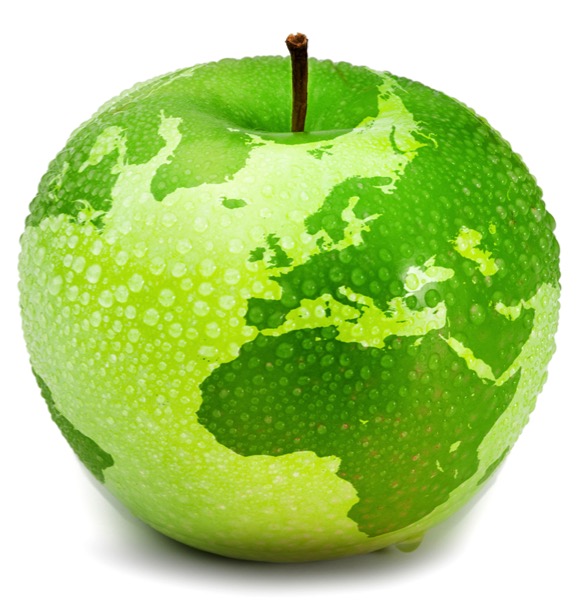 Set the standard for developing cutting-edge knowledge.
Create economic, cultural and social value.
Use the university’s technical and scientific main profile, its academic breadth and interdisciplinary expertise to address the challenges facing Norway and the world.
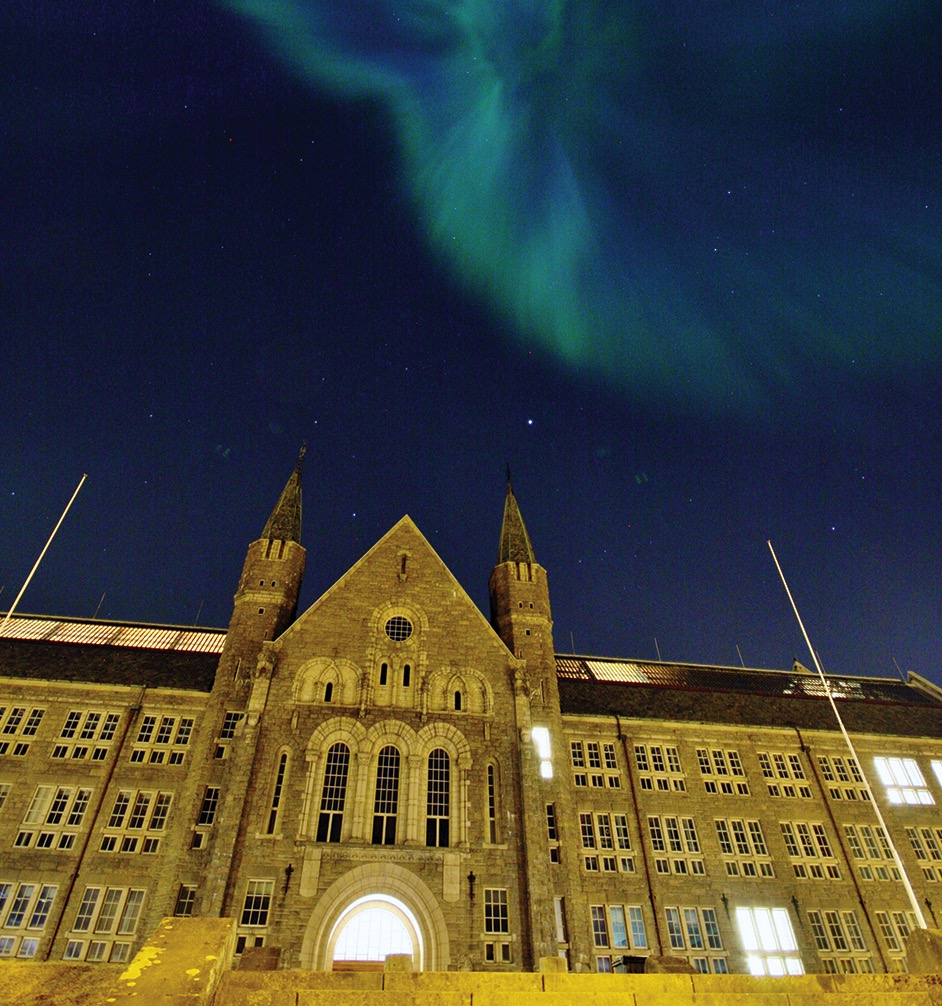 Organization, budget and staff
14 faculties and 70 departments and divisions
Operating income: NOK 7.6 billion.
FTE: 6700, of which 4053 are in teaching, research and outreach positions (39 % female).
Premises: 734 000 square metres either owned or rented.
Close cooperation with SINTEF, St. Olavs Hospital and NTNU Social Research AS.
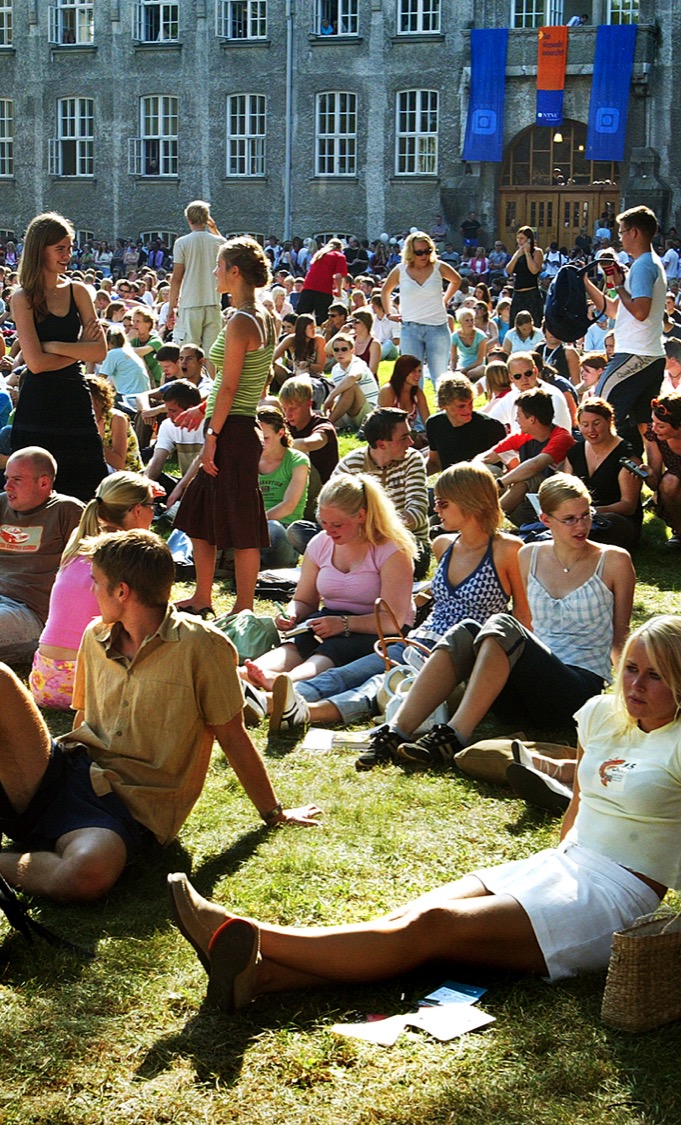 Studies
Primary responsibility for educating Norway’s engineers and technical experts.
33 000 students in Trondheim, 3 500 students in Gjøvik and 2500 students in Ålesund (round numbers).
6553 graduated with a completed degree in 2014.
6000 participants in continuing education courses with credit in 2014.
3000 international students.
Research and industry partnerships
PhDs: 340 doctoral degrees awarded in 2015.
Approximately 120 laboratories.
Norway’s largest participant in the EU’s Horizon 2020 (H2020). Participant in 38 projects, of which 2 are ERC projects and 10 for which the university is coordinator.
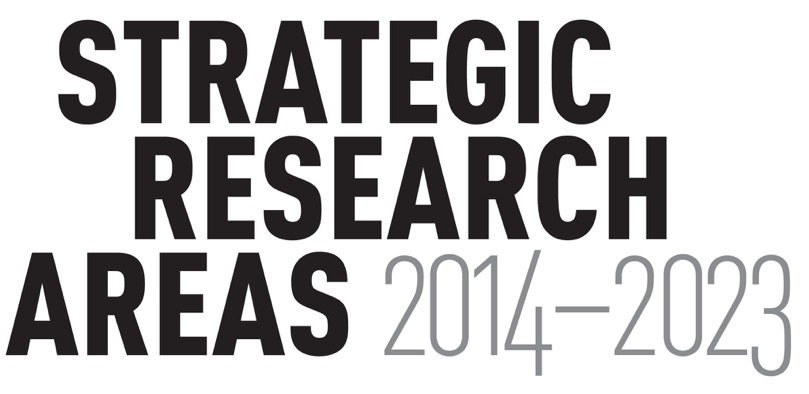 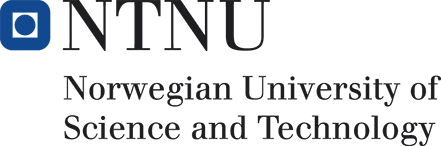 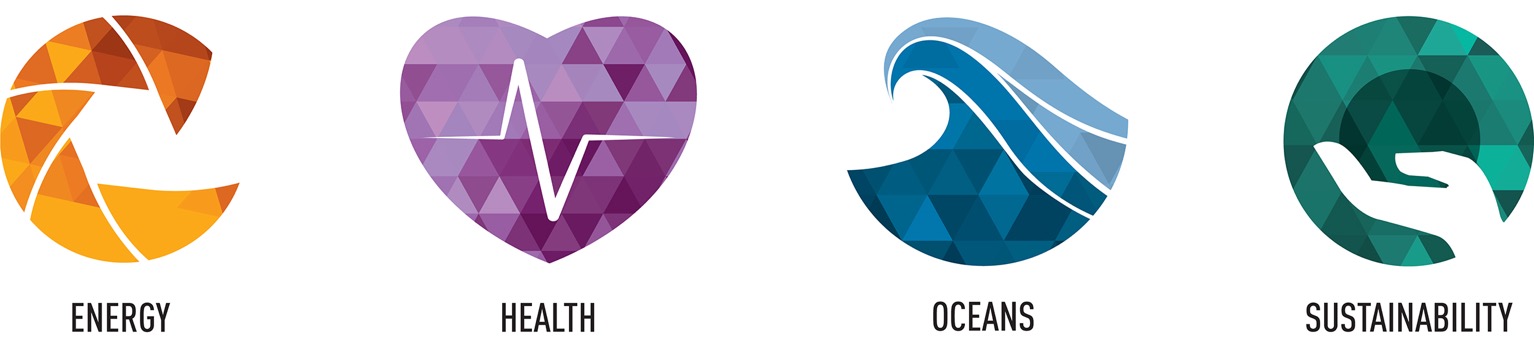 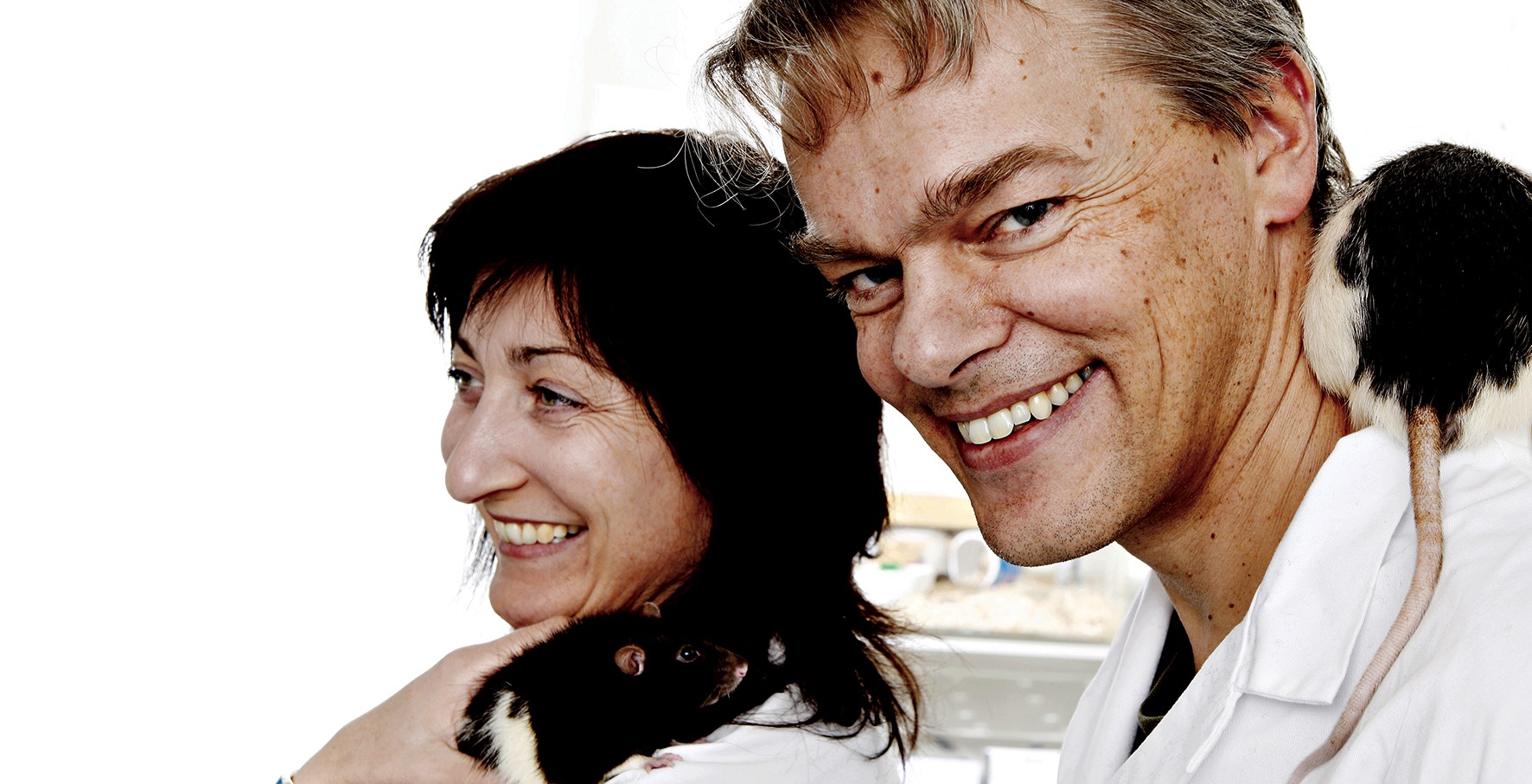 2014 Nobel Prize
NTNU professors
May-Britt Moser and
Edvard Moser were awarded the 2014 NobelPrize in Physiology orMedicine for their discovery of cells that constitutean “inner GPS” in the brain.
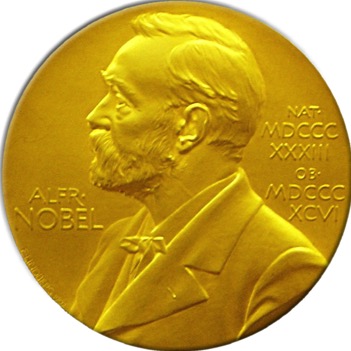 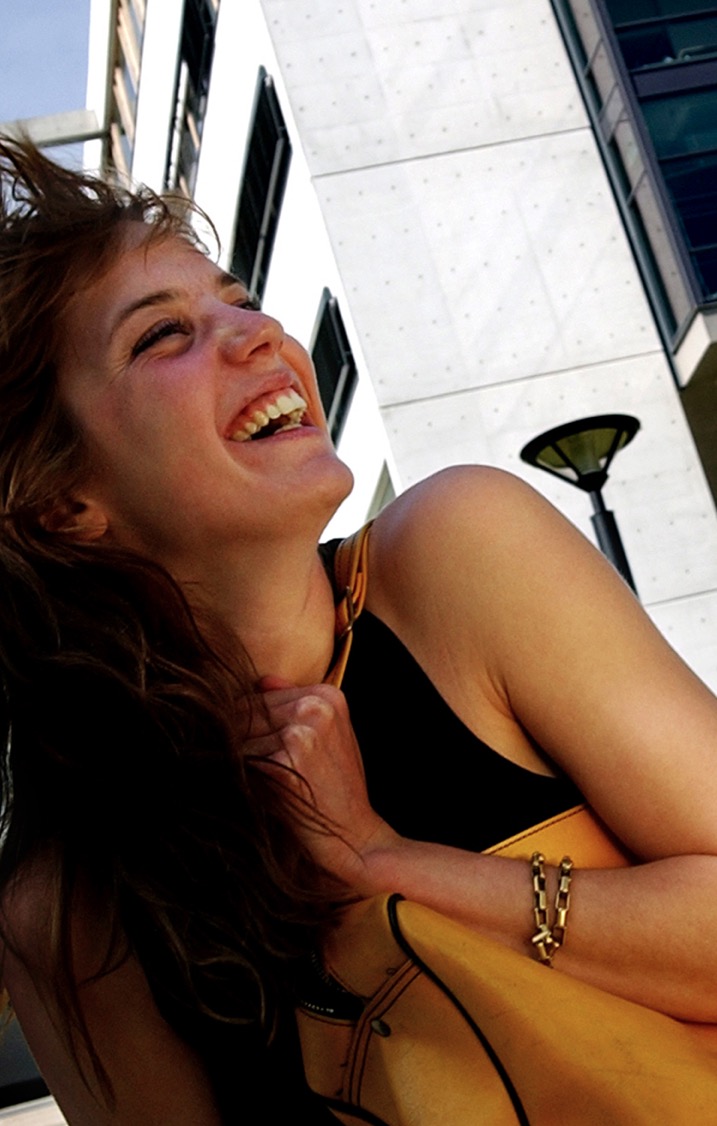 Trondheim
– Norway’s best student city
Every fifth Trondheim resident is a student.
Studentersamfundet is a building owned by and for students, offering concerts and events. 
UKA is Norway’s largest cultural event.
International student festival (ISFiT).
NTNUI is Norway’s largest and most comprehensive sports association with more than 12 000 members.
New vision to be the best Nordic student city
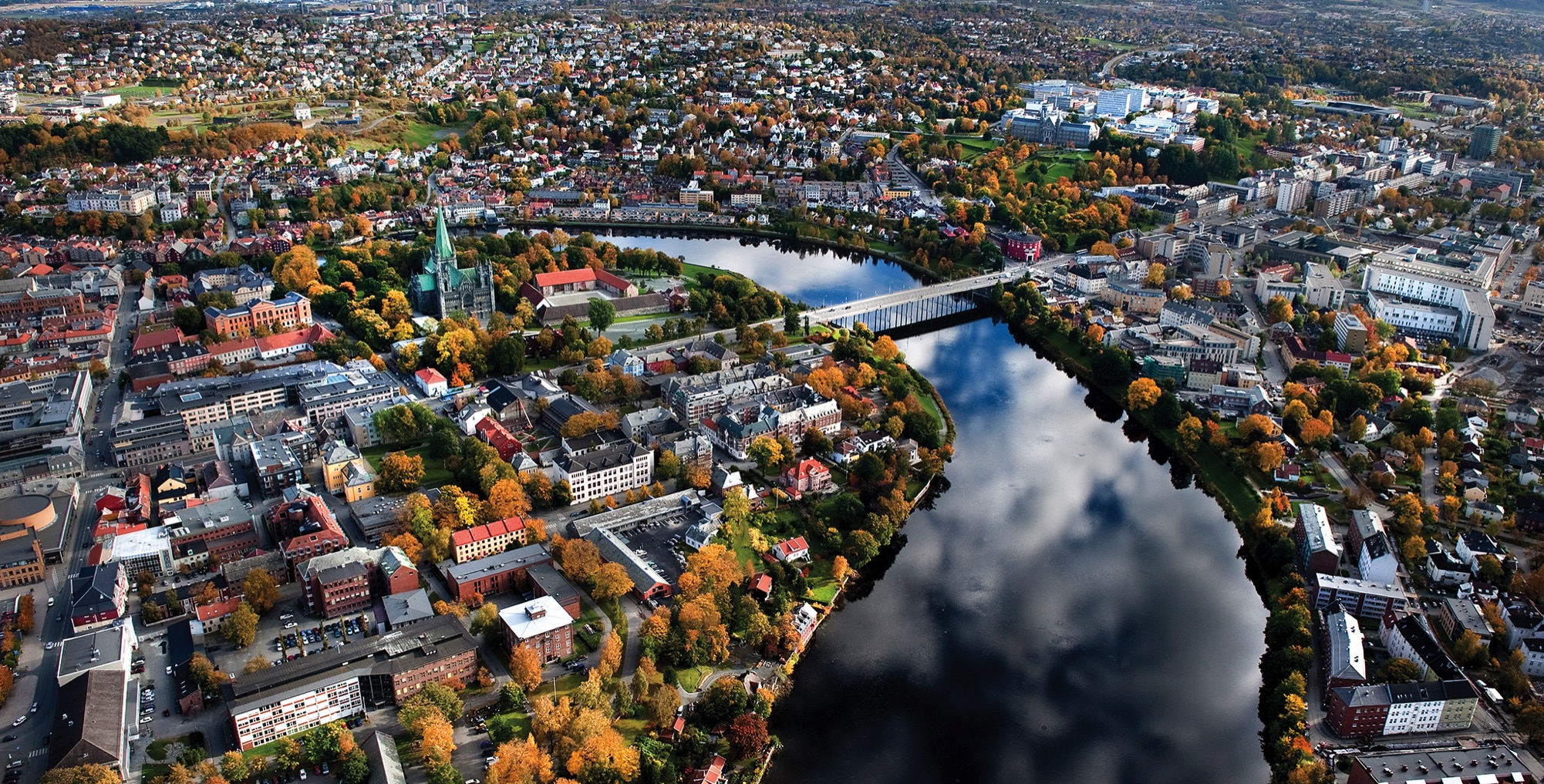 Foto: Carl-Erik Eriksson
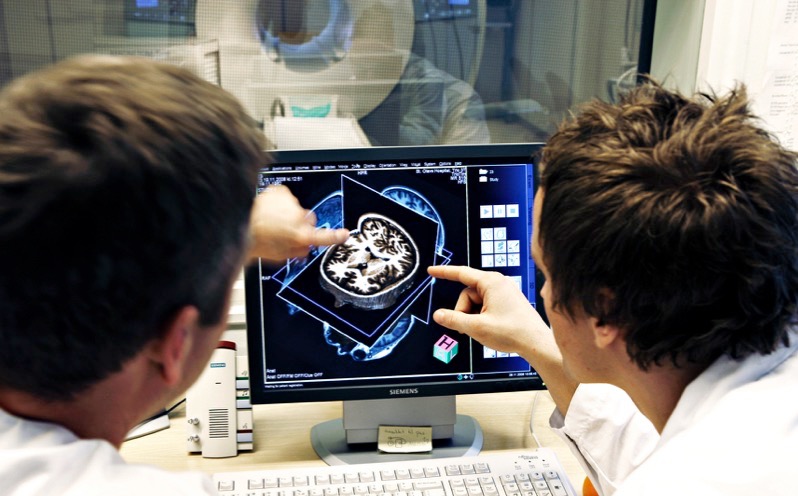 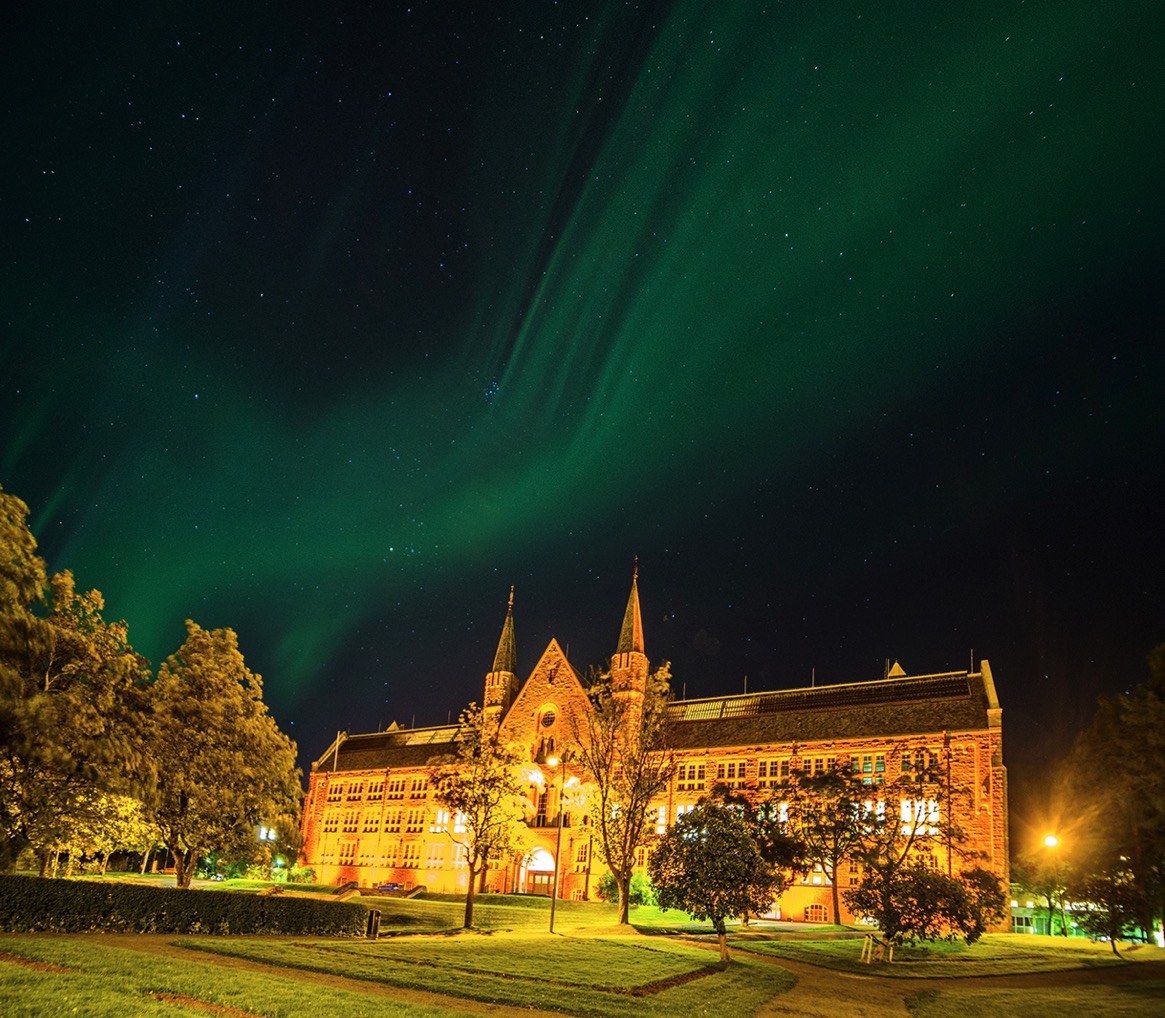 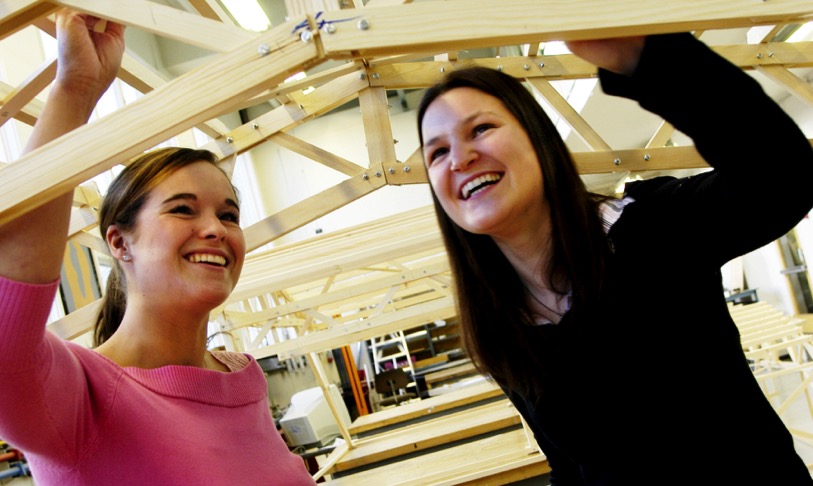 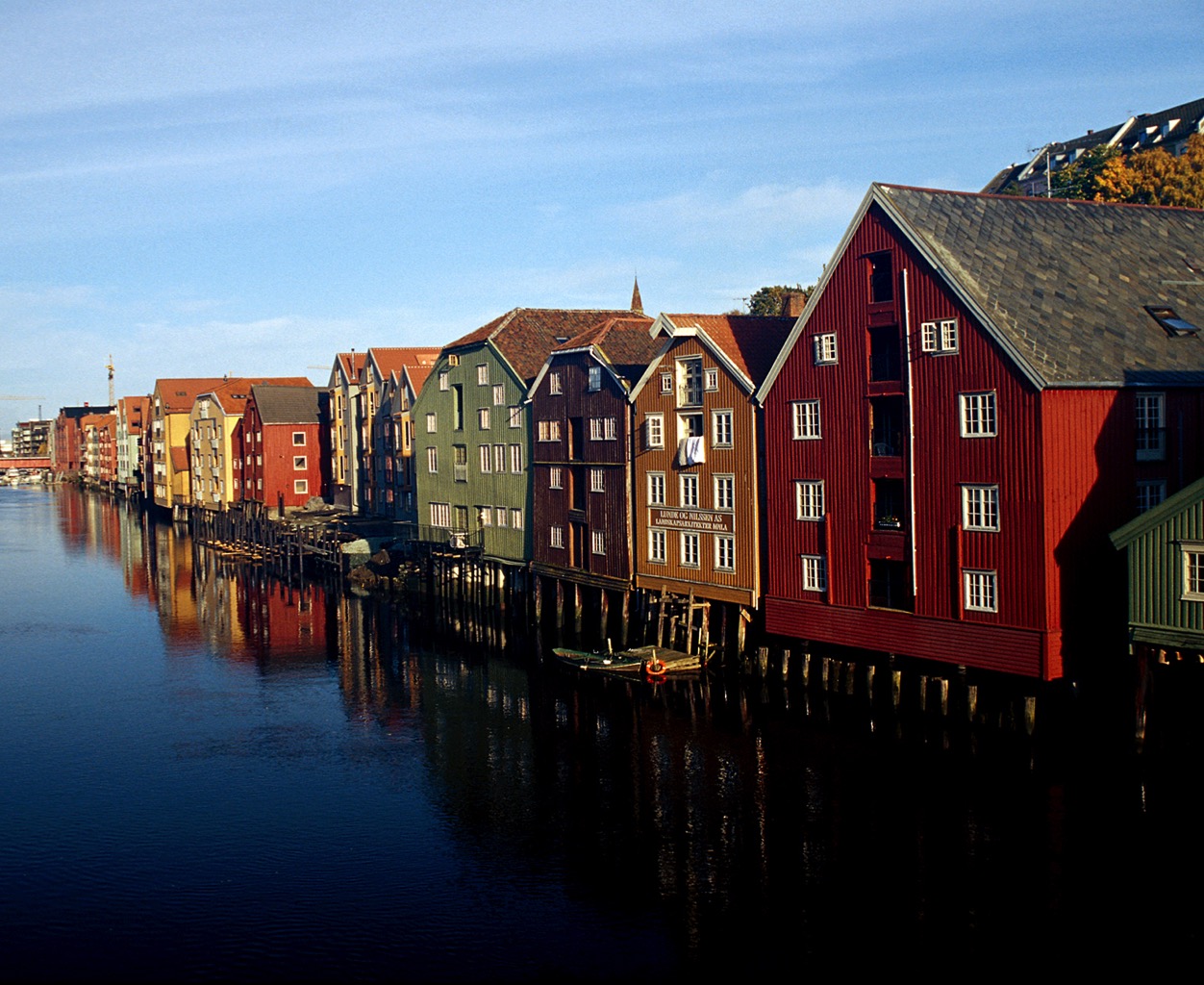 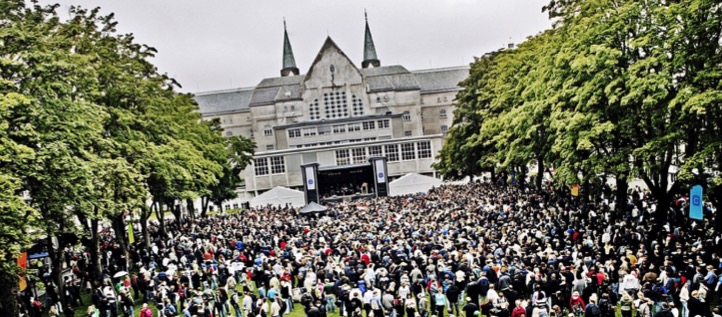 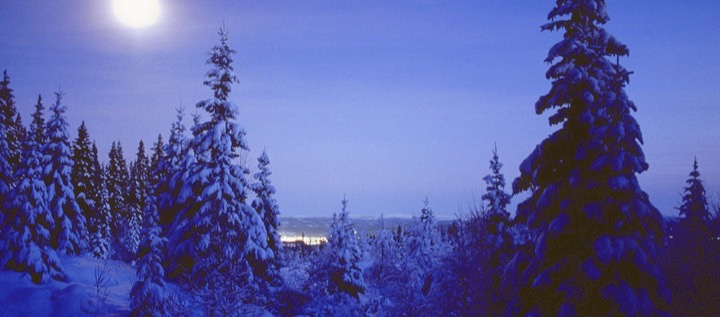 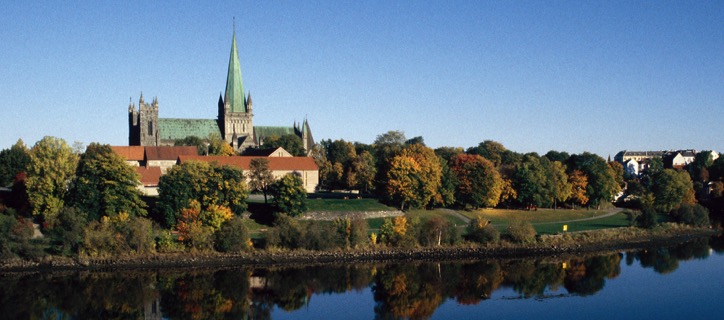 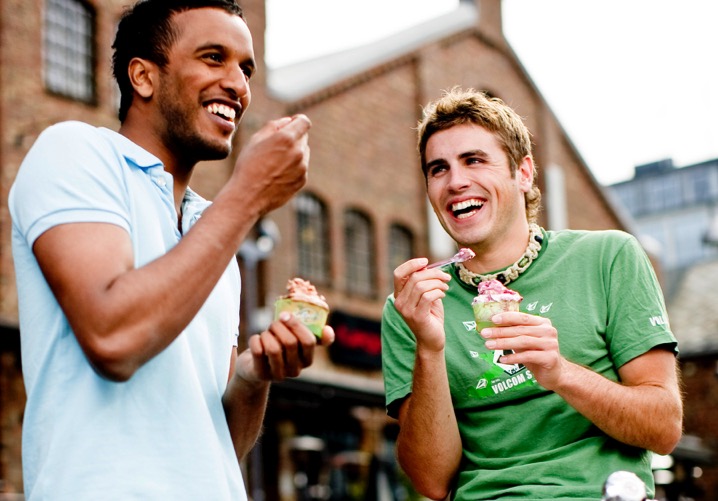 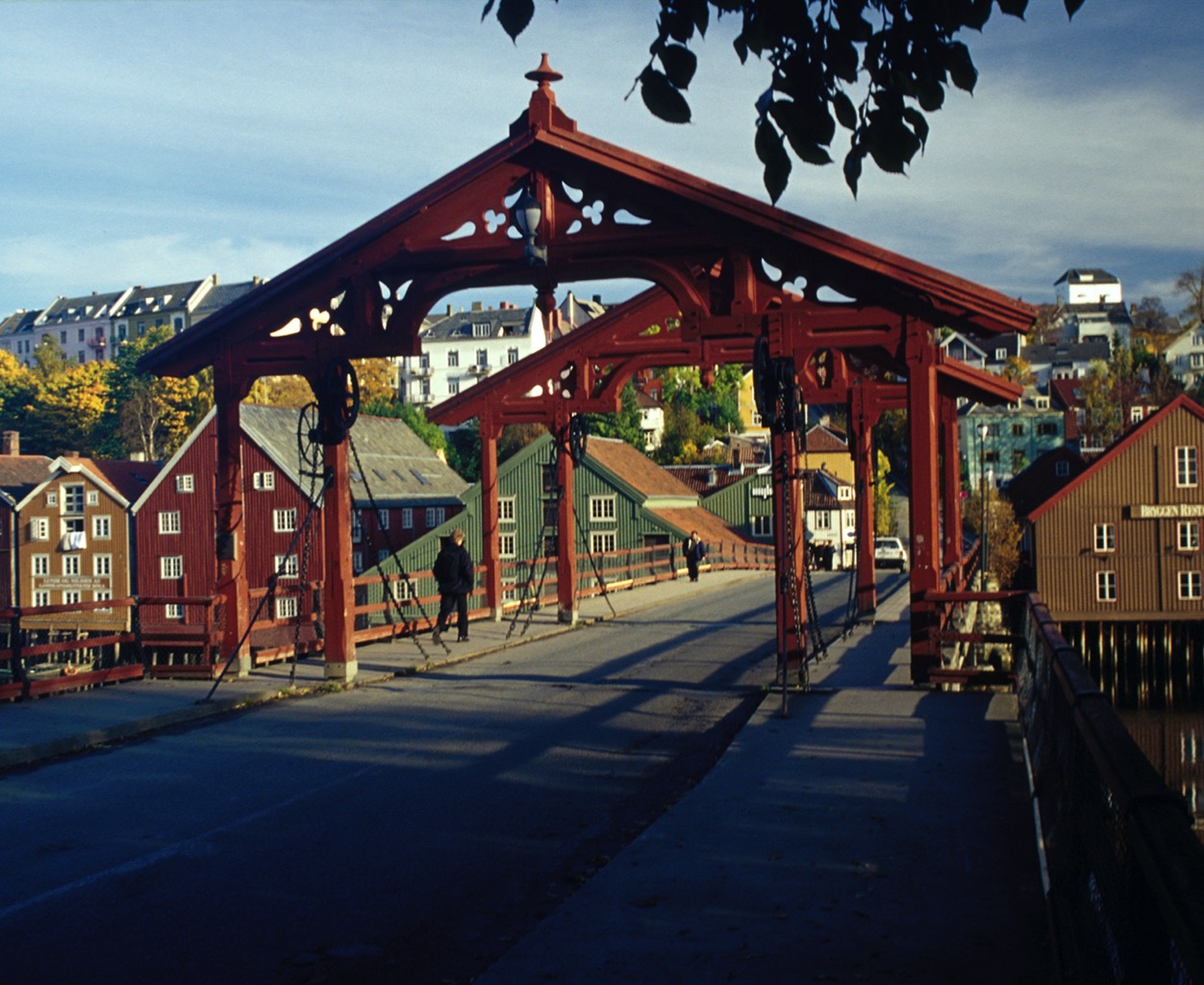 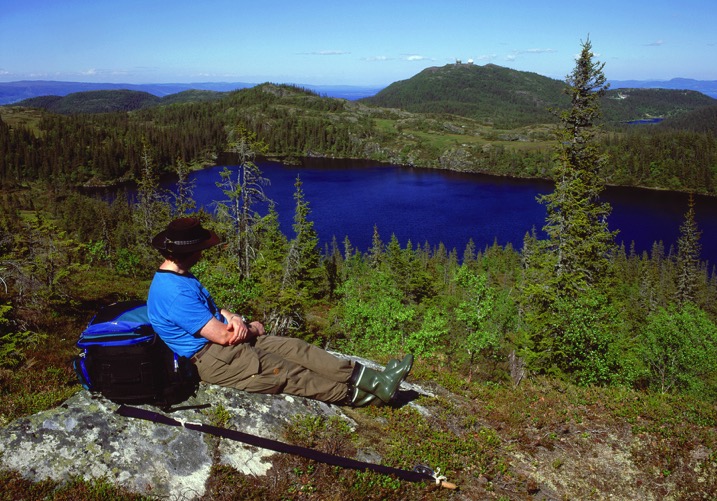 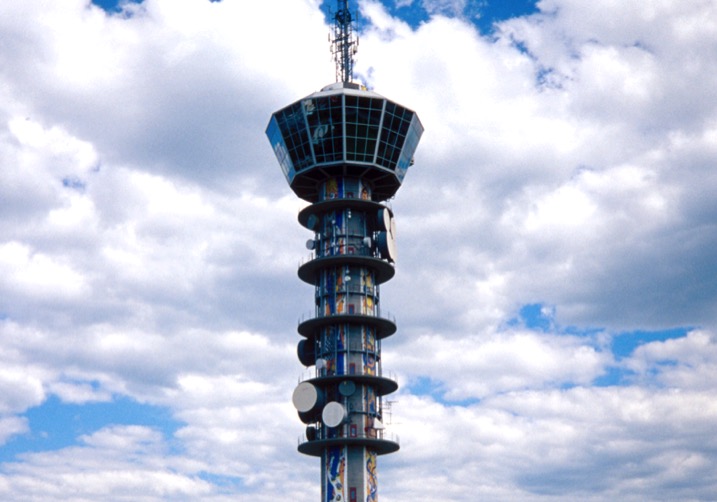 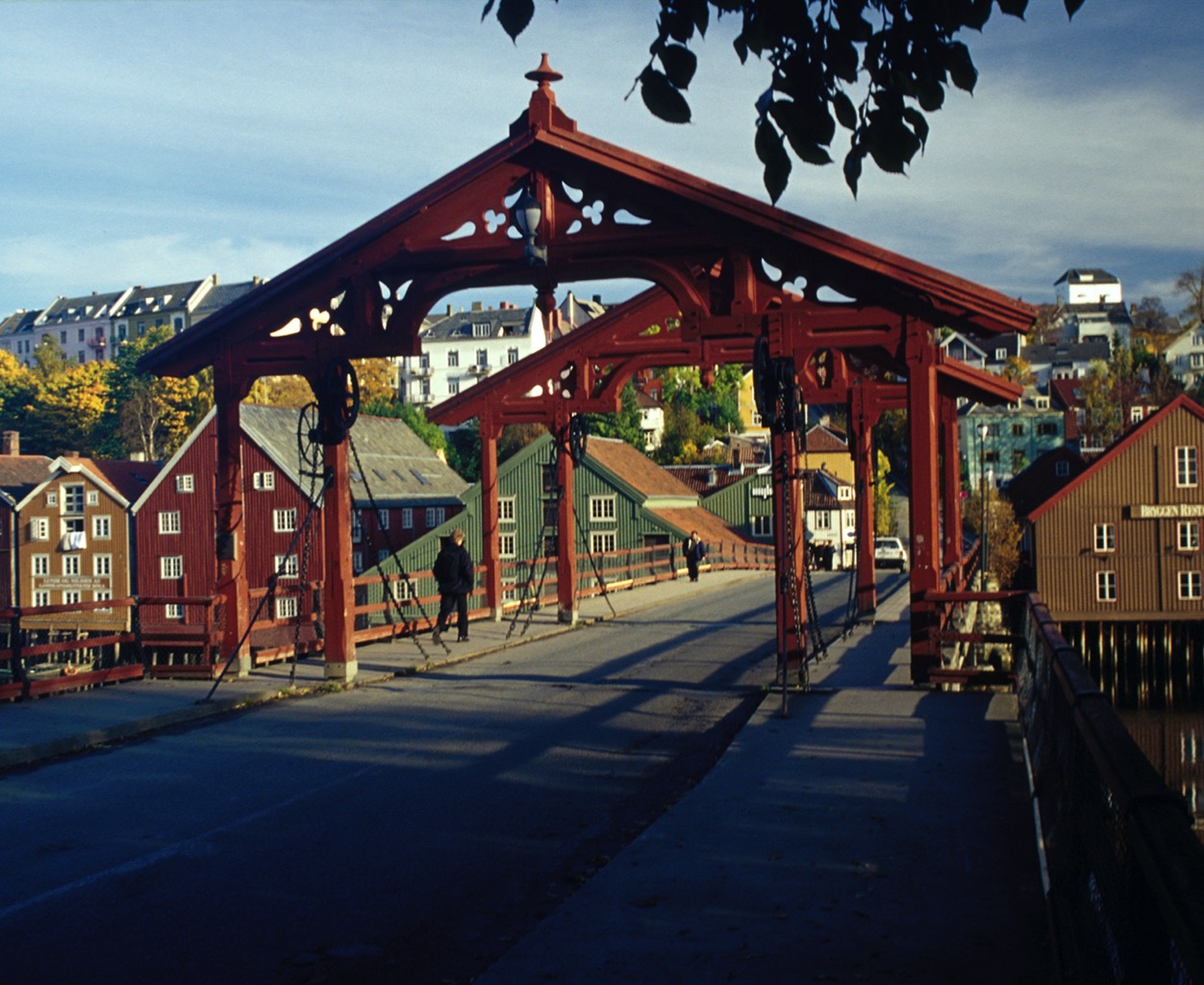 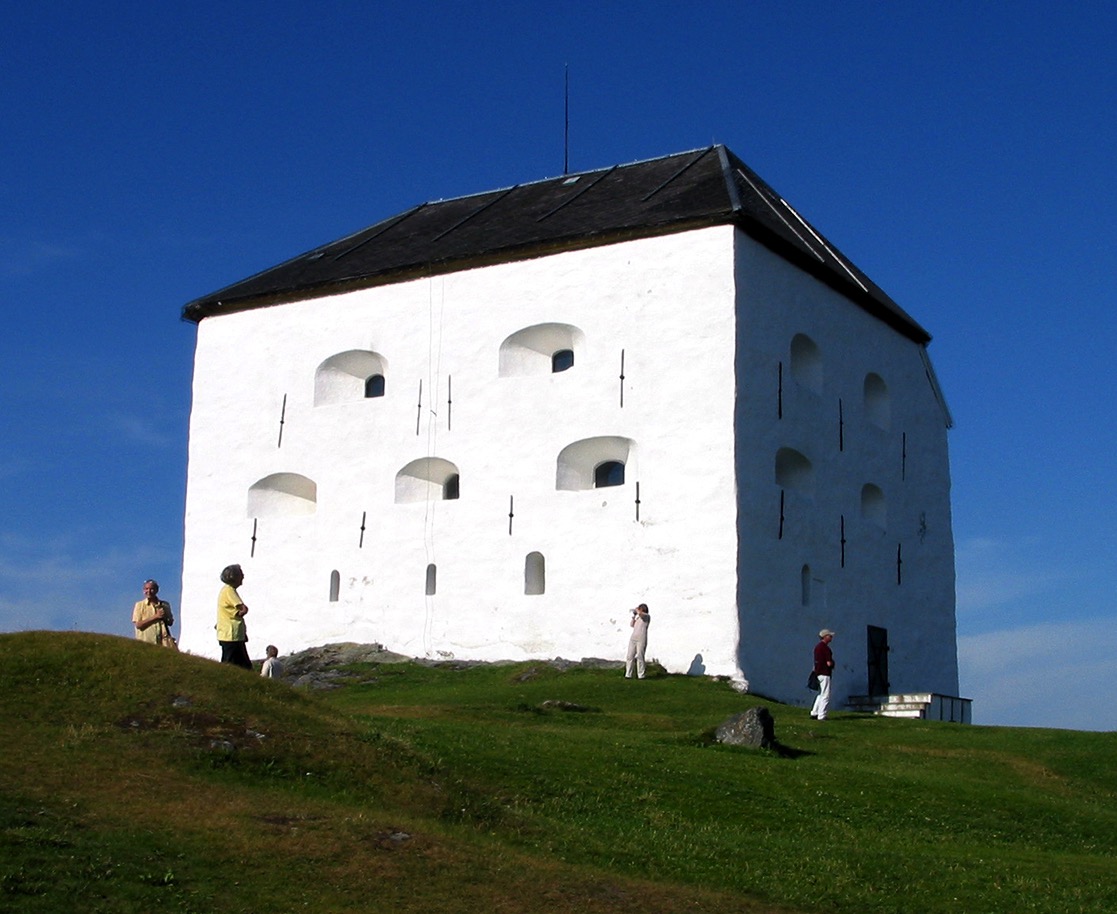 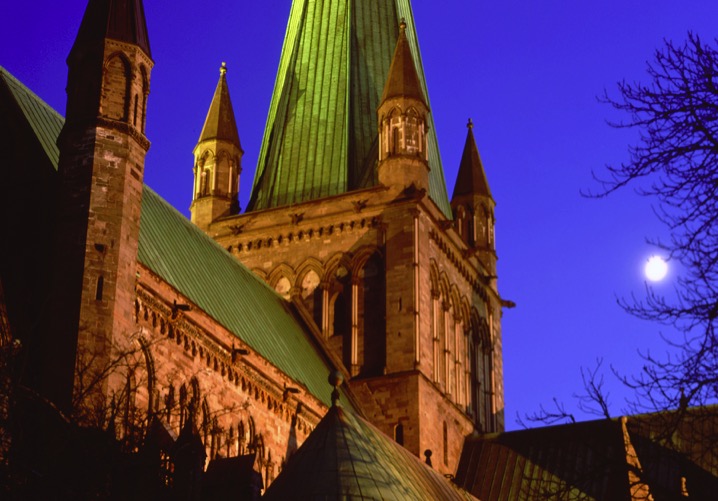 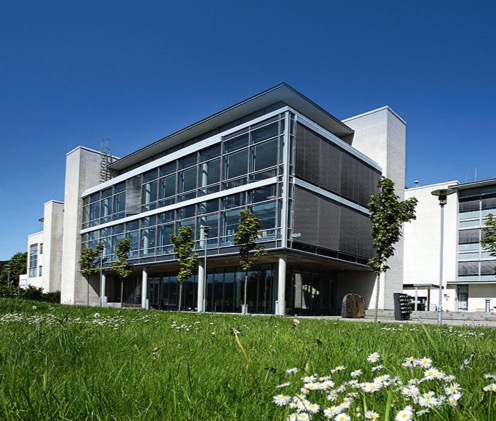 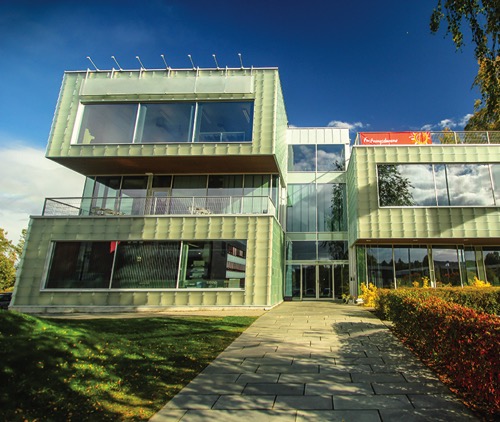 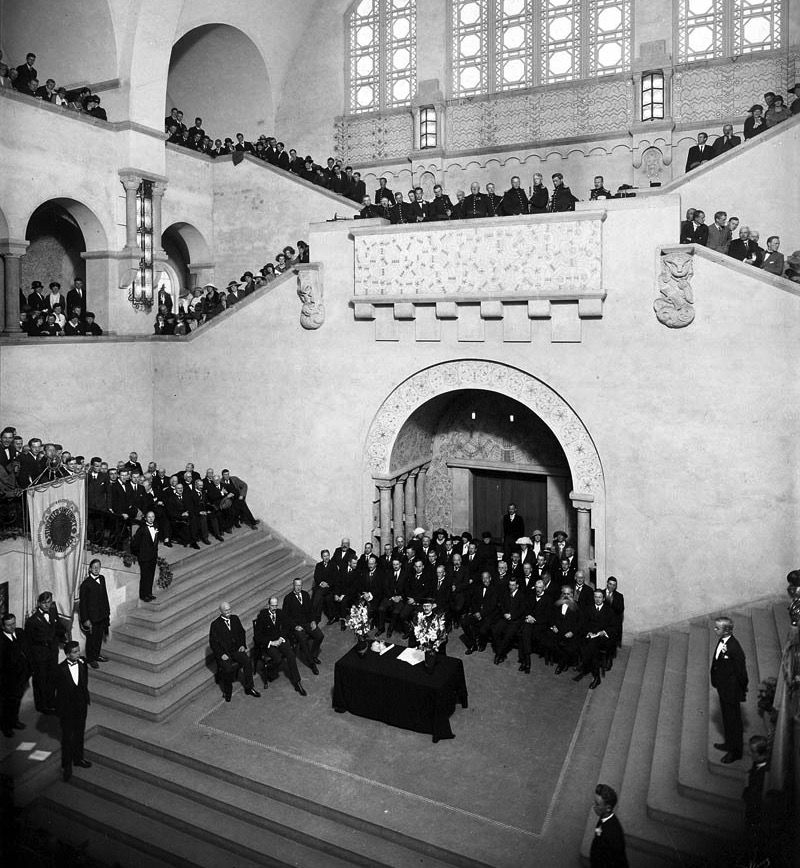 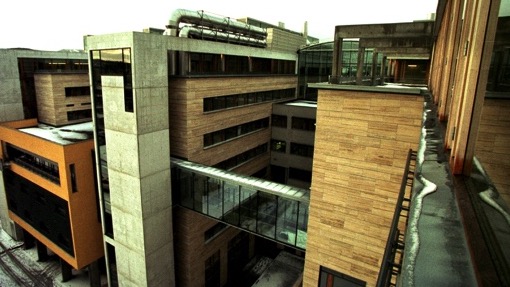